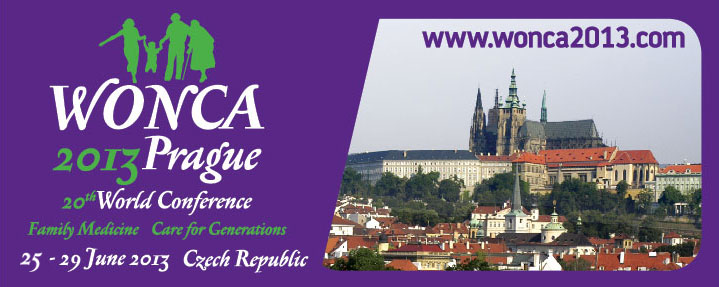 IPCRG presentations on respiratory diseasesAllergic disease:A practical approach in primary care
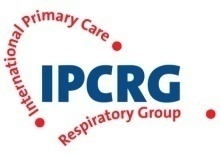 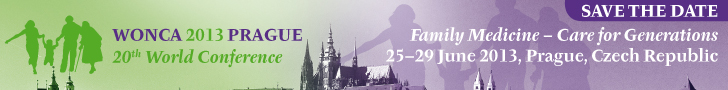 [Speaker Notes: Title page option 1]
Contents
Common allergic conditions in primary care
	Diagnosis  prevention and testing 
	Svein Høegh Henrichsen
Aria Guidelines A practical approach 
The carat questionnaire
	Jaime Correia de Sousa
Common allergic conditions in primary careDiagnosis?Prevention?
Svein Høegh Henrichsen G.P. Oslo, Norway
Chair Norwegian College of General Practice 
Working group on Respiratory Disease
Senior Adviser Norwegian Directorate of Health
[Speaker Notes: Title page option 1]
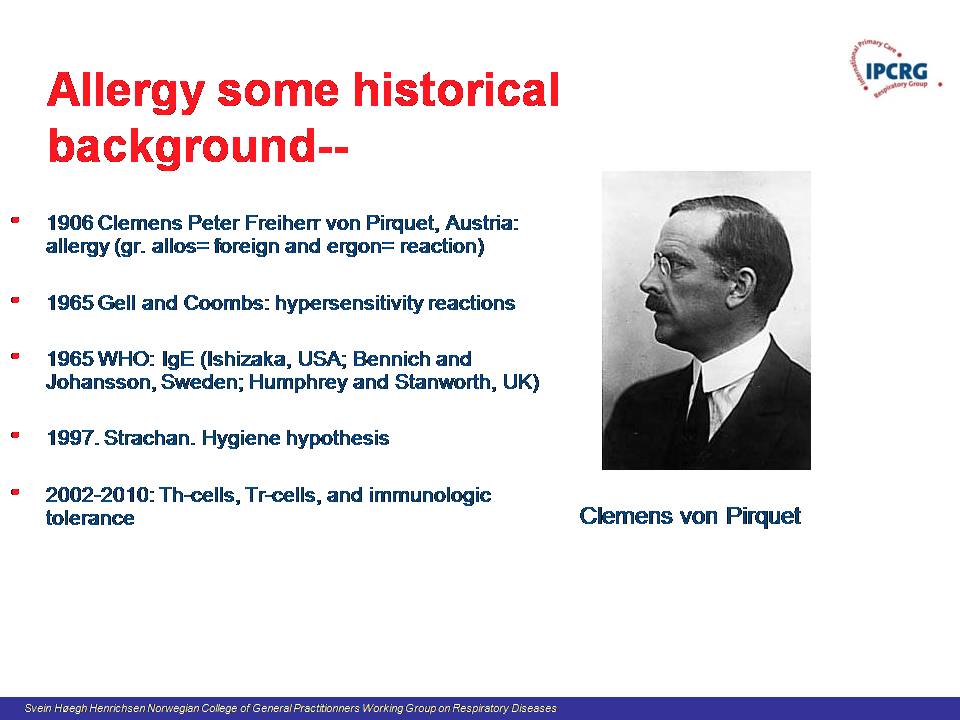 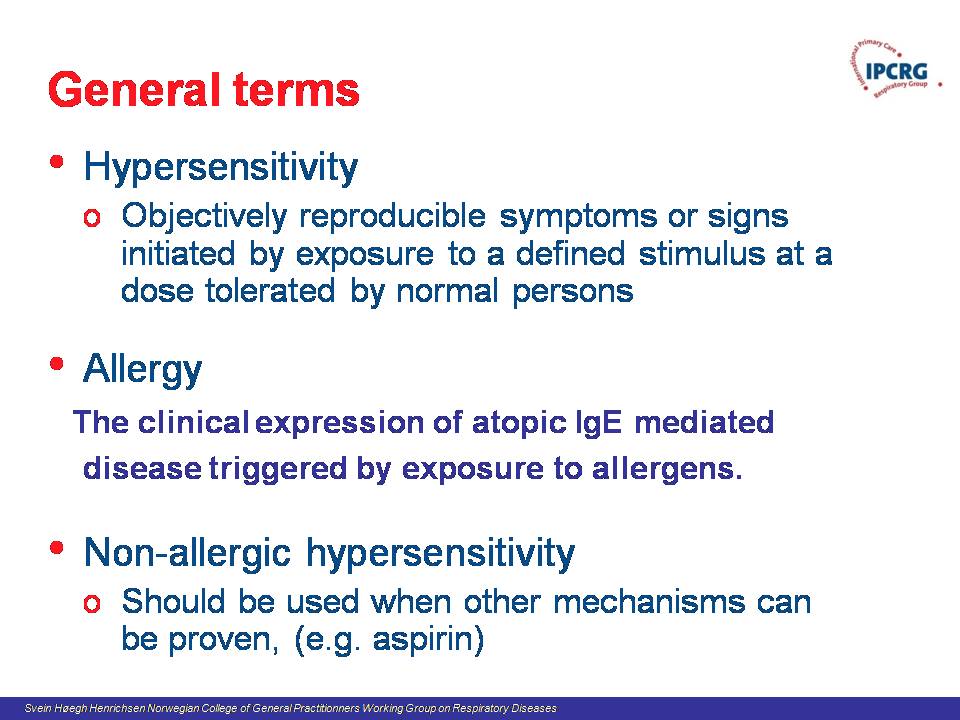 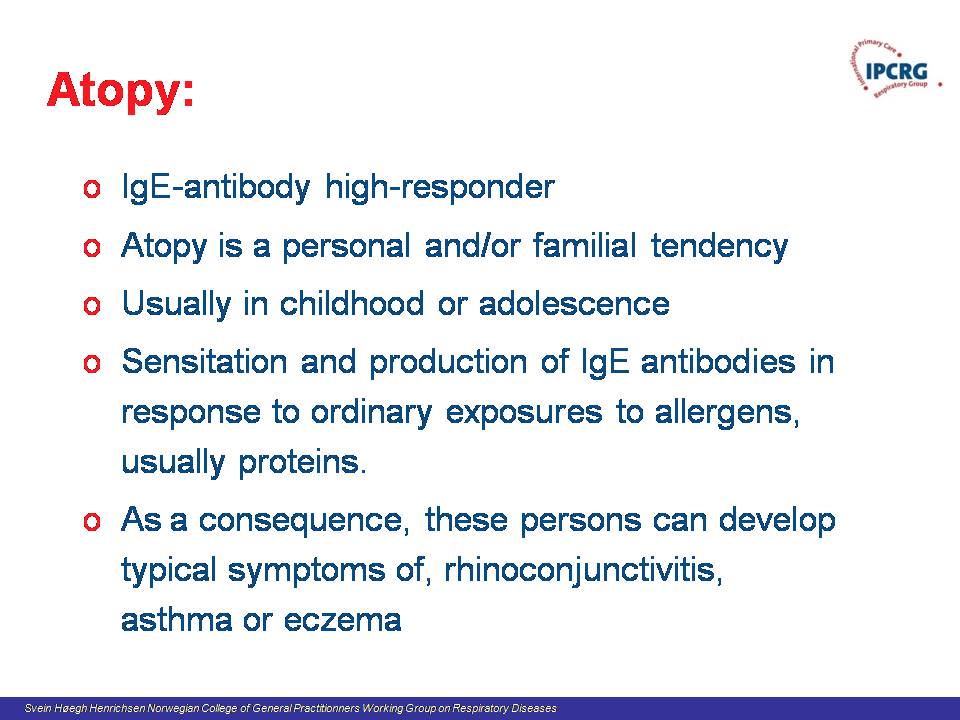 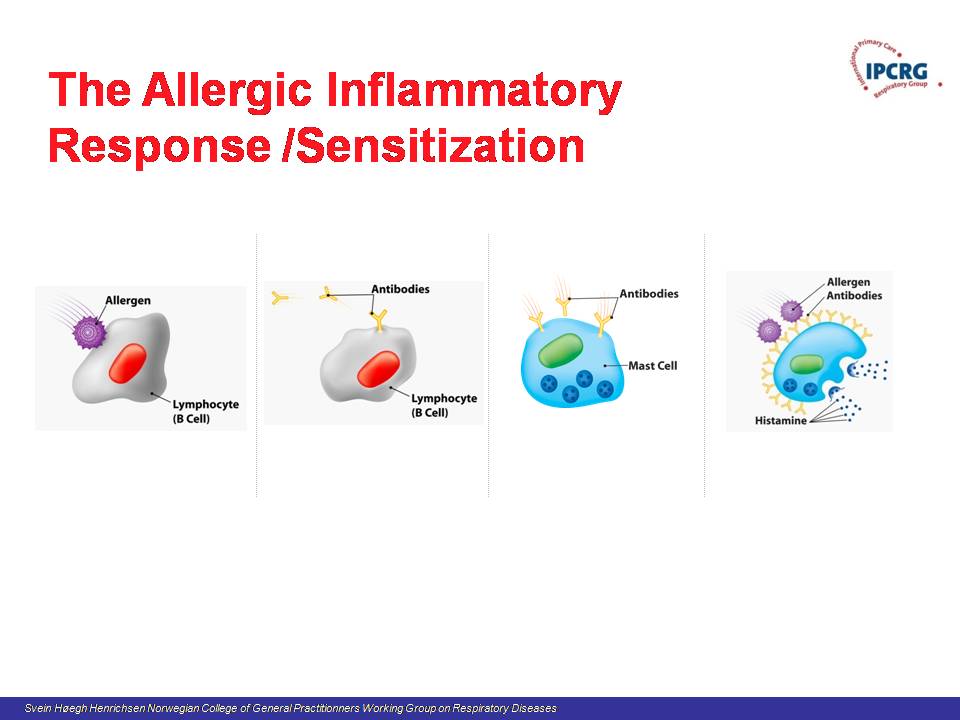 [Speaker Notes: As we all learned long ago, the body produces a whole family of immunoglobulin antibodies—A, D, E, G, and M. IgE is the antibody responsible for allergic responses, and therefore, the one we will focus on today. 
Here is a basic scientific review of the IgE-mediated allergic inflammatory process. [Click]
First, B lymphocytes are exposed to an allergen, which, as we know, can be anything from cat dander or food to a mold spore or pollen. [Click]
The initial exposure triggers the production of IgE antibodies for that particular allergen. [Click]
Those IgE antibodies then attach themselves to basophils and mast cells. [Click]
During subsequent allergen exposures, the basophils and mast cells release histamines and other chemicals that trigger inflammation and cause symptoms.]
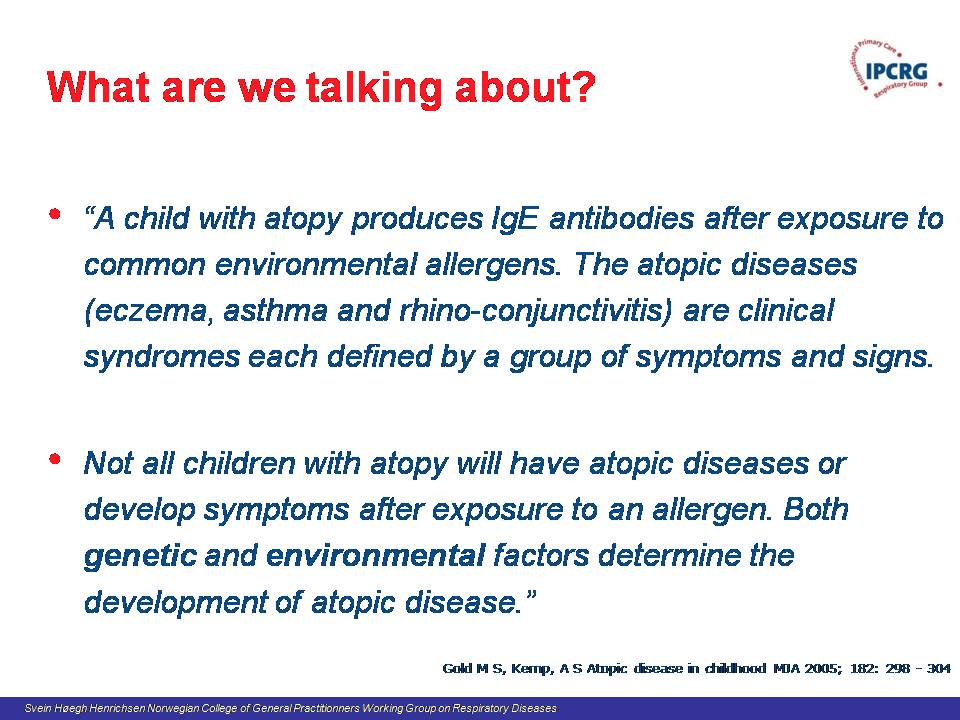 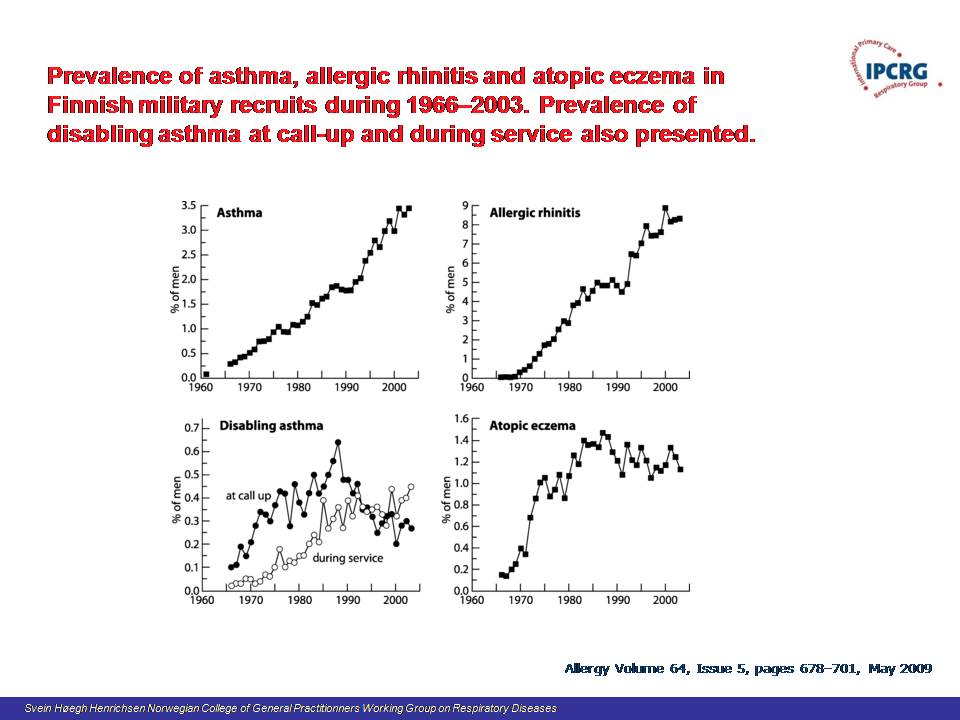 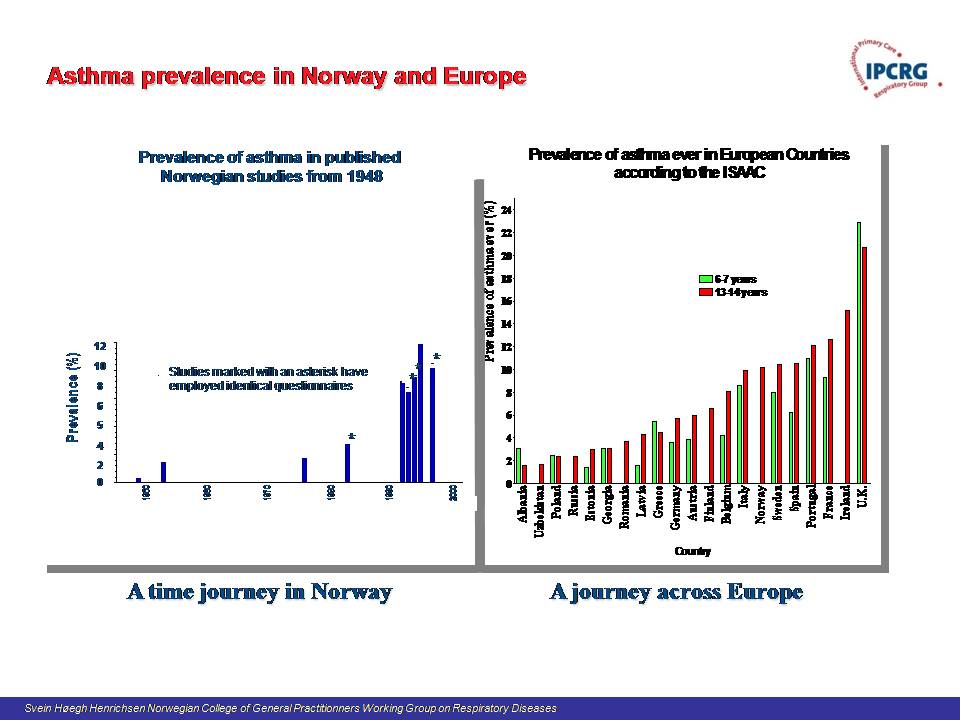 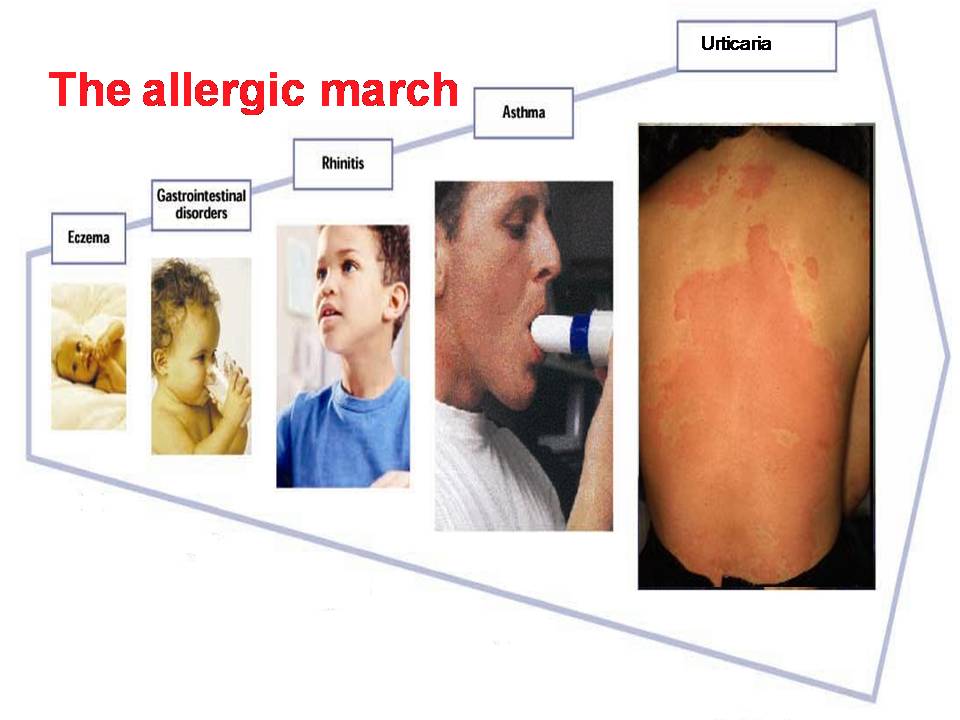 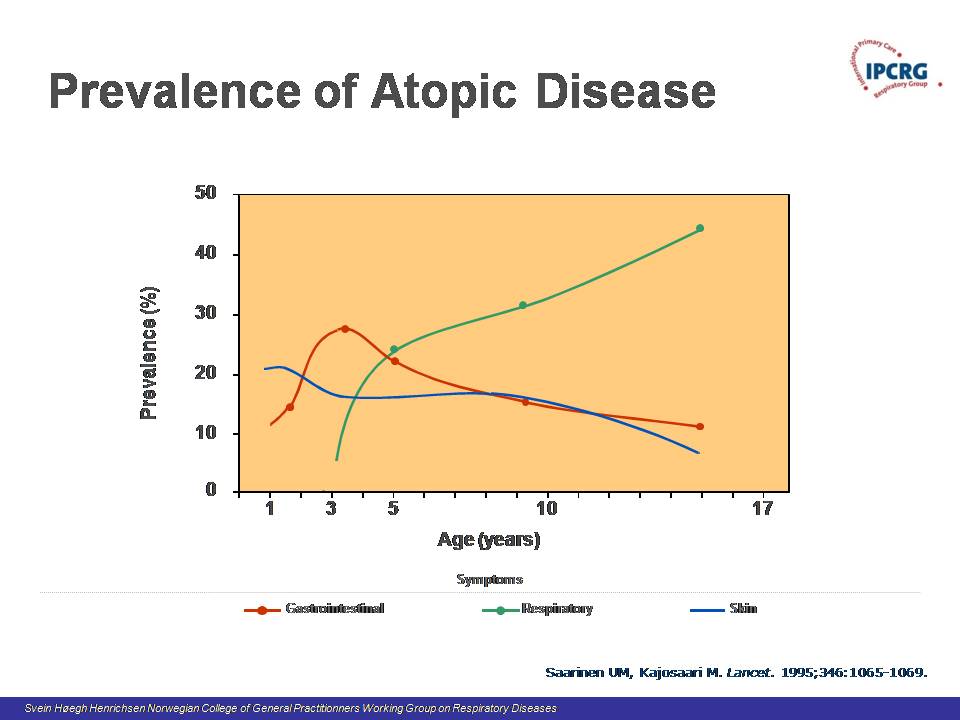 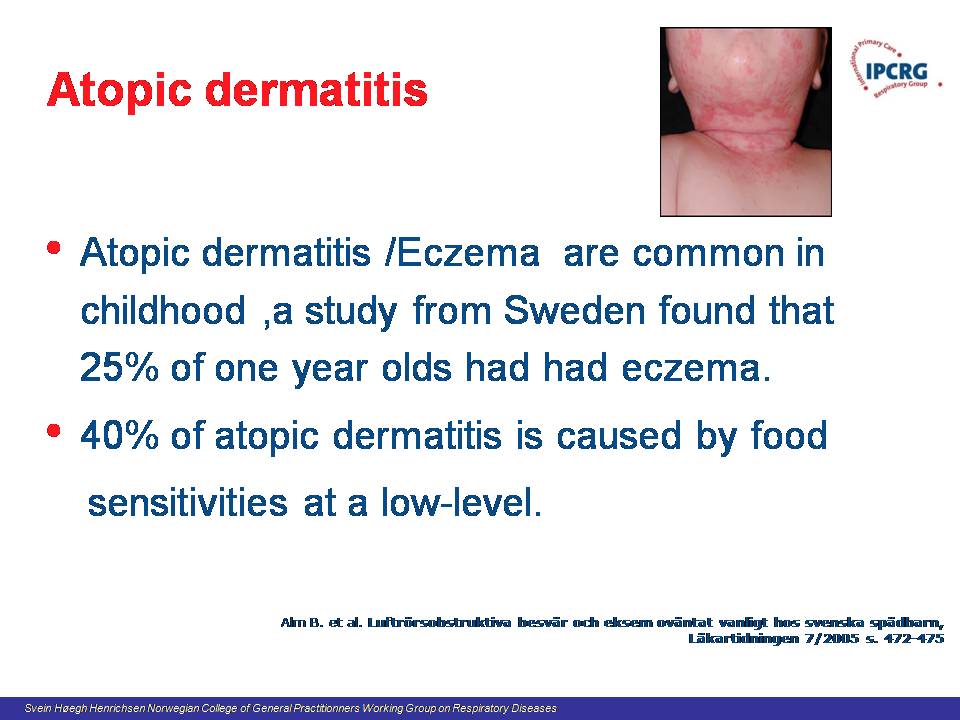 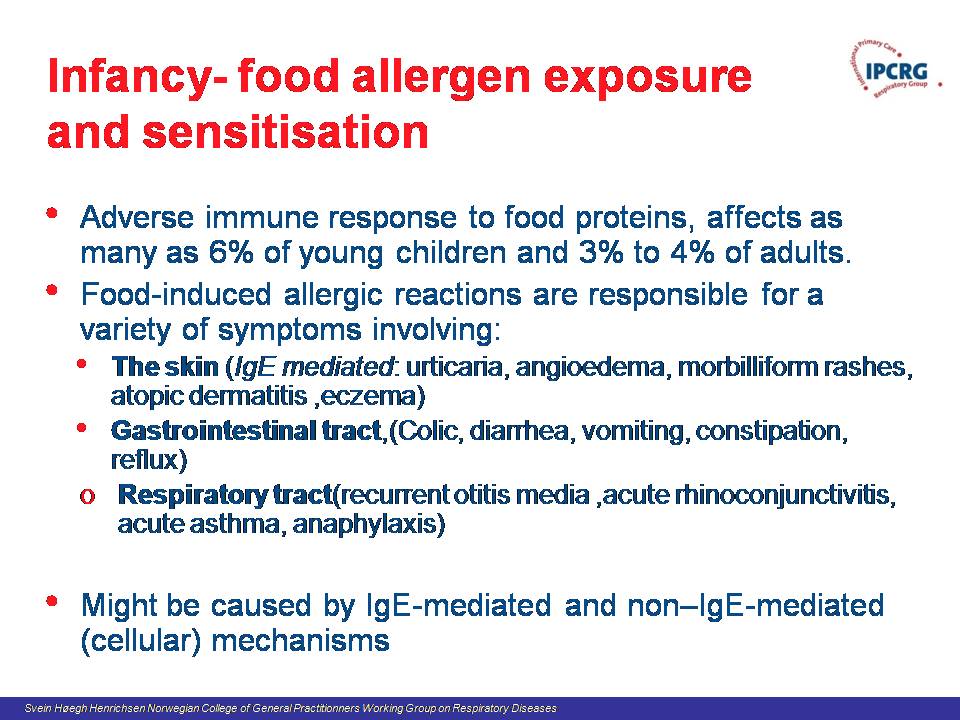 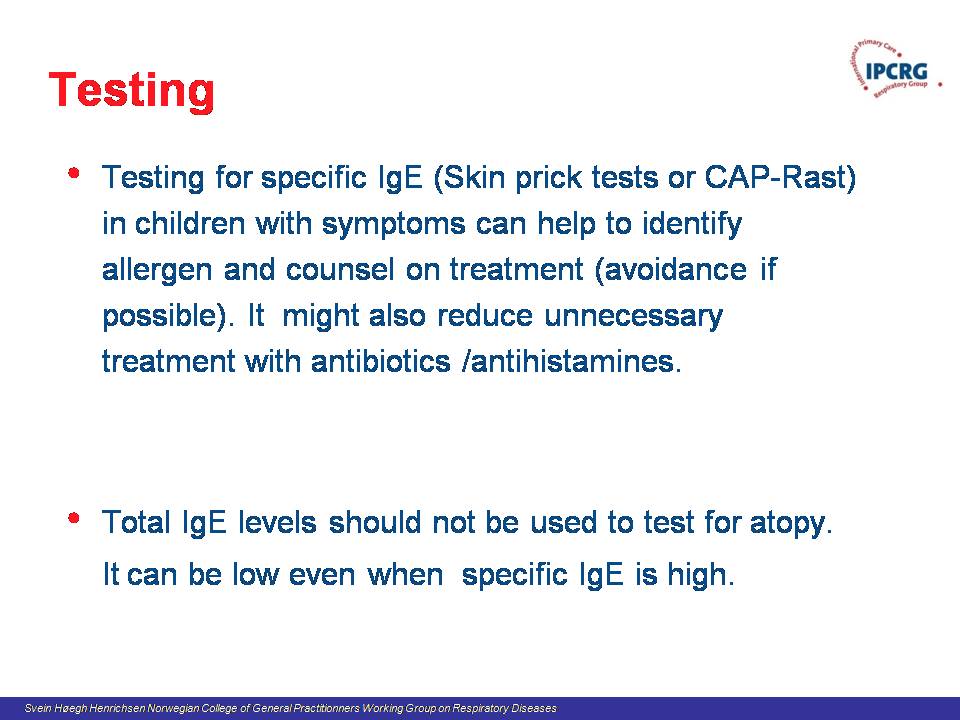 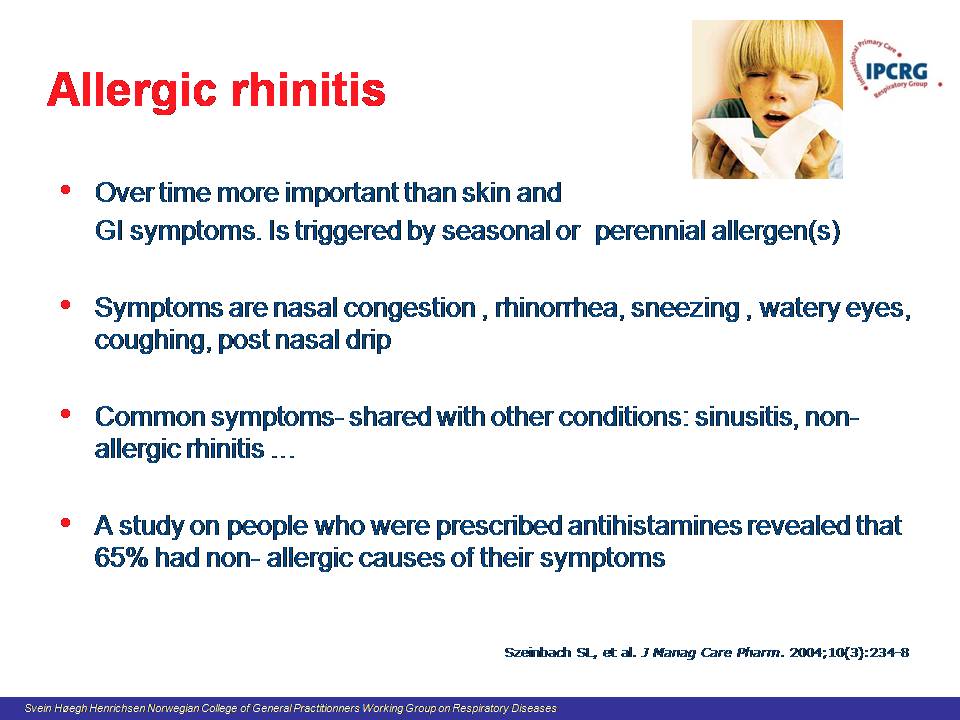 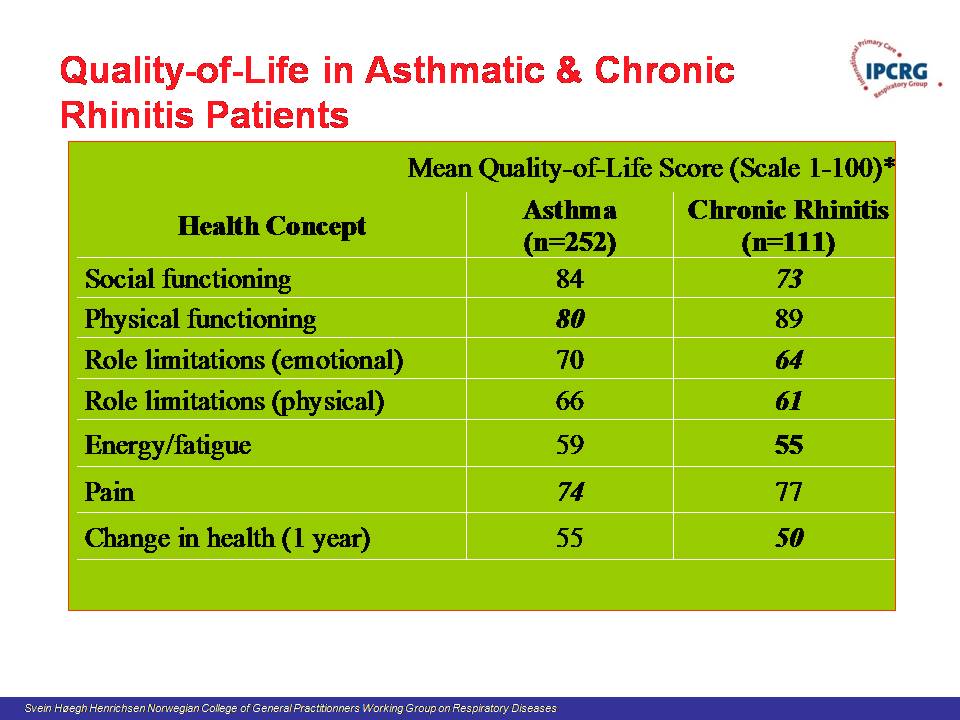 House dust mite
Cat dander
Cumulative Threshold Disease
Symptoms
Birch pollen
No avoidance
Measures
Normal Exposure
Normal threshold
No avoidance
measures
Third allergen
Ie.Increased  exposure
Normal threshold
Avoidance measures
employed
Third allergen
1. Pharmacia & Upjohn Diagnostics. The Value of Allergen Identification. 1998. Publication 98006.01.
2. Ciprandi G, et al. J Allergy Clin Immunol. 1995;96:971-979.
3. Boner AL, et al. Clin Exp Allergy. 1993;23:1021-1026.
[Speaker Notes: AR  patients are seldom monosensitized
They get symptoms when exposure load]
House dust mite
Cat dander
Cumulative Threshold Disease
Symptoms
Birch pollen
No avoidance
Measures
Normal Exposure
Normal threshold
No avoidance
measures
Third allergen
Ie.Increased  exposure
Normal threshold
Avoidance measures
employed
Third allergen
Lowered threshold-
Stress,infections
Irritants,SMOKING
1. Pharmacia & Upjohn Diagnostics. The Value of Allergen Identification. 1998. Publication 98006.01.
2. Ciprandi G, et al. J Allergy Clin Immunol. 1995;96:971-979.
3. Boner AL, et al. Clin Exp Allergy. 1993;23:1021-1026.
[Speaker Notes: AR  patients are seldom monosensitized
They get symptoms when exposure load]
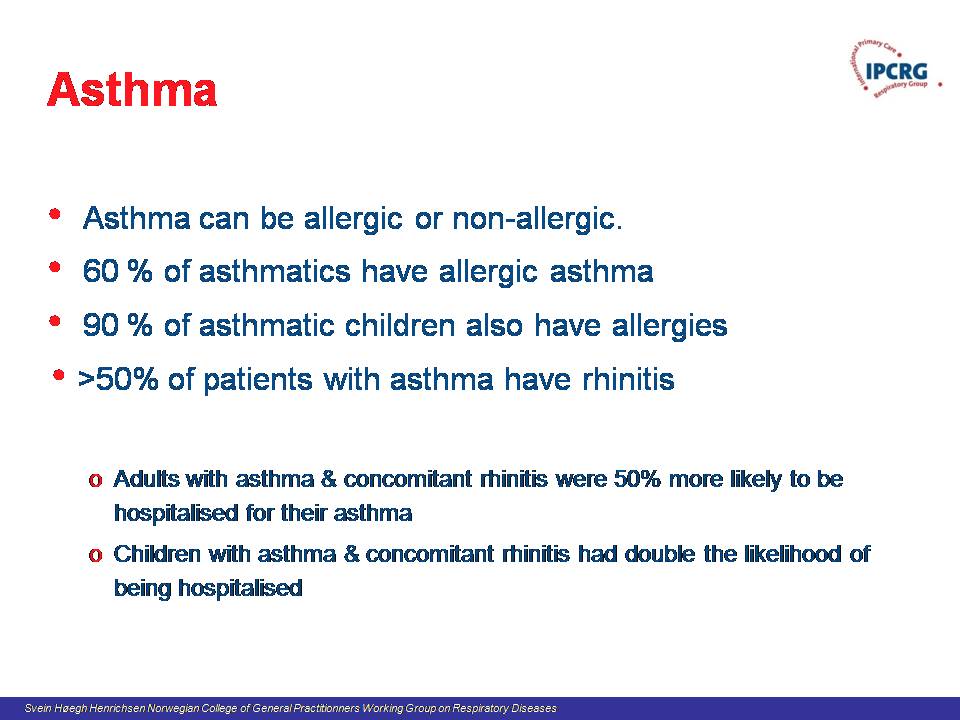 Common allergic conditions in primary carePrevention?
Svein Høegh Henrichsen G.P. Oslo, Norway
Chair Norwegian College of General Practise 
Working group on Respiratory Disease
[Speaker Notes: Title page option 1]
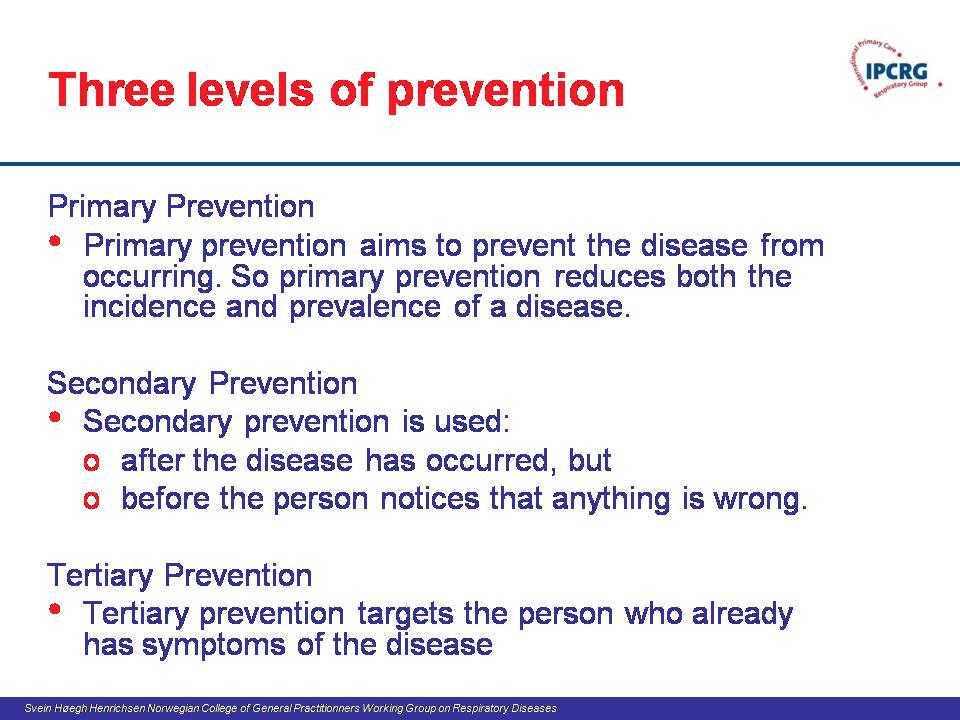 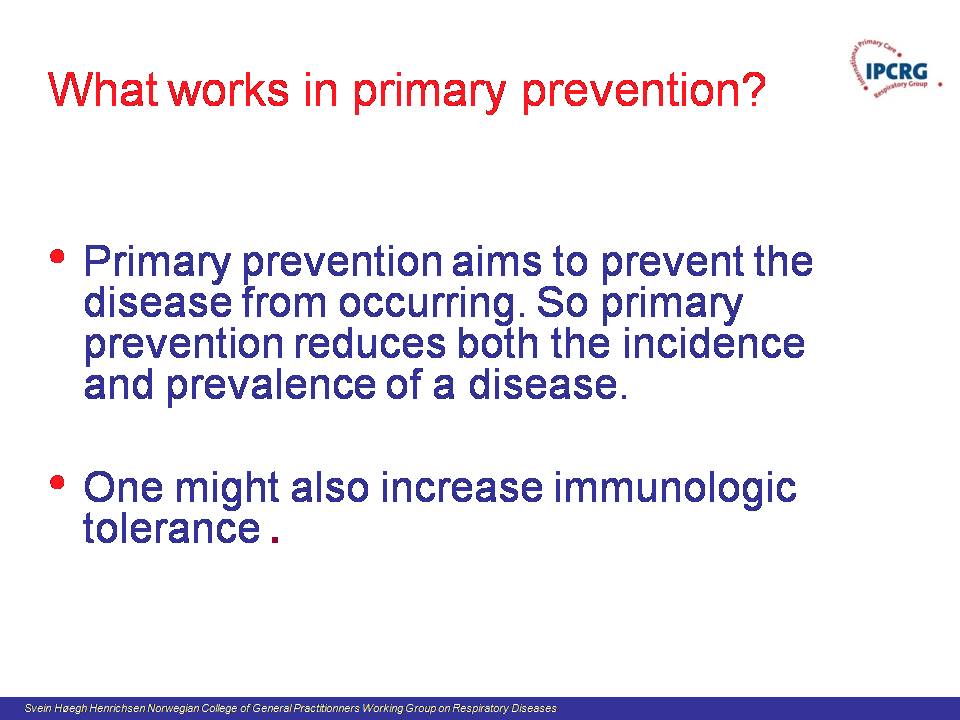 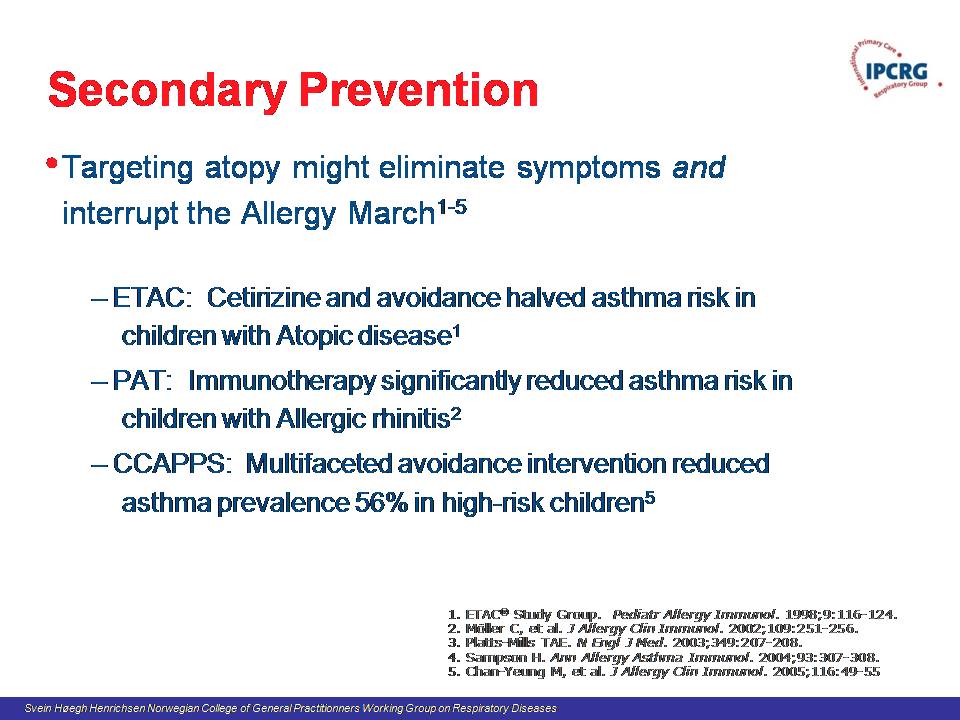 [Speaker Notes: ETAC eraly treatment of the atopic child PAT Preventive allergy treatment CCAPPS Canadian childhood allergy primary prevention Study]
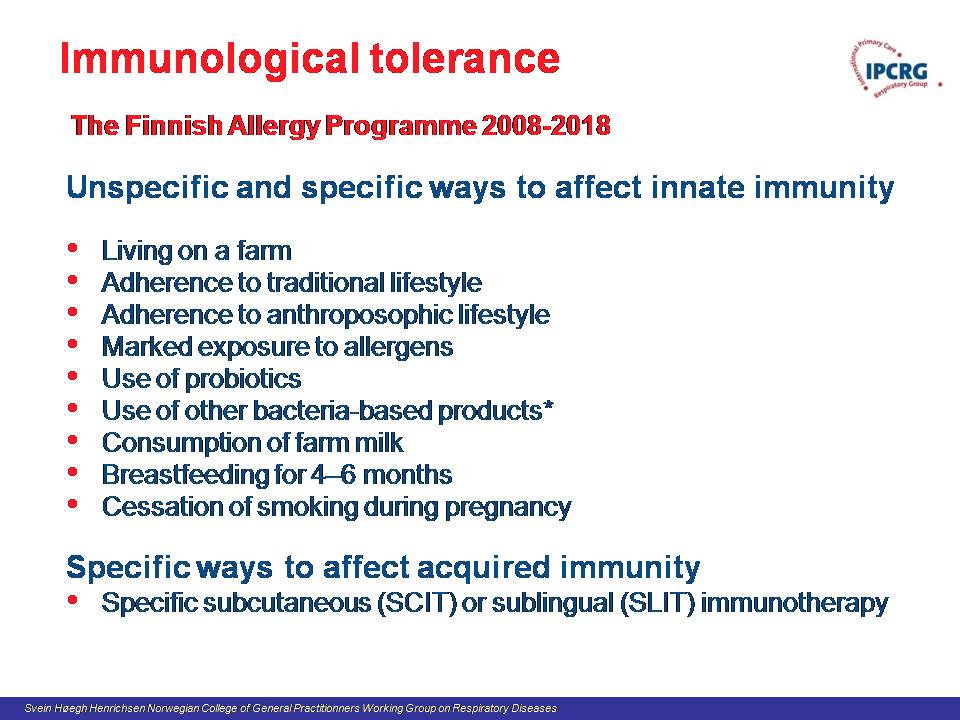 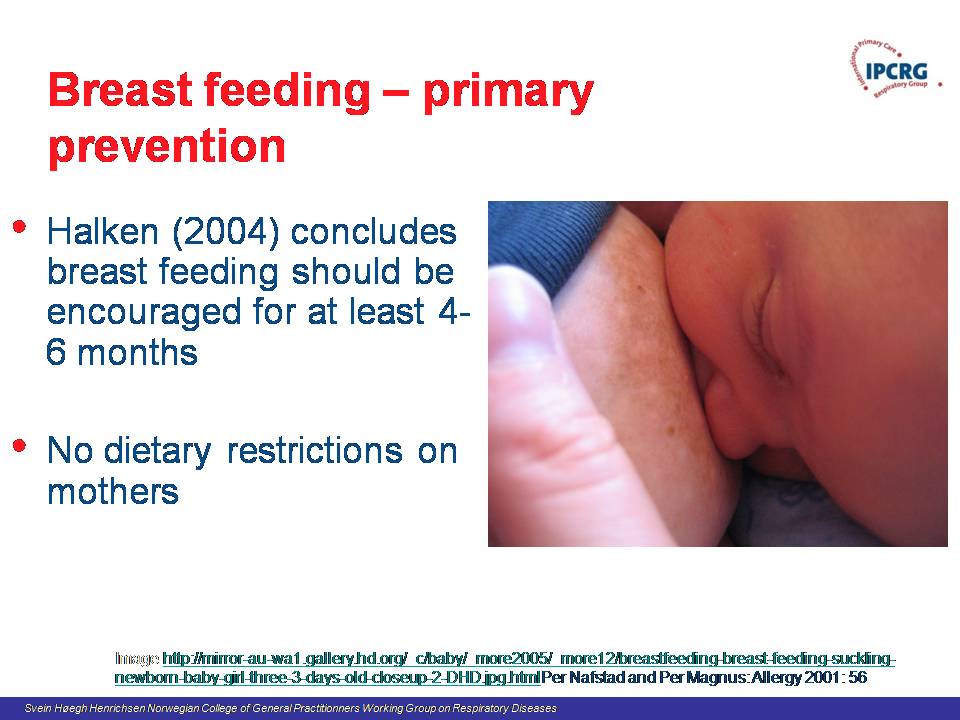 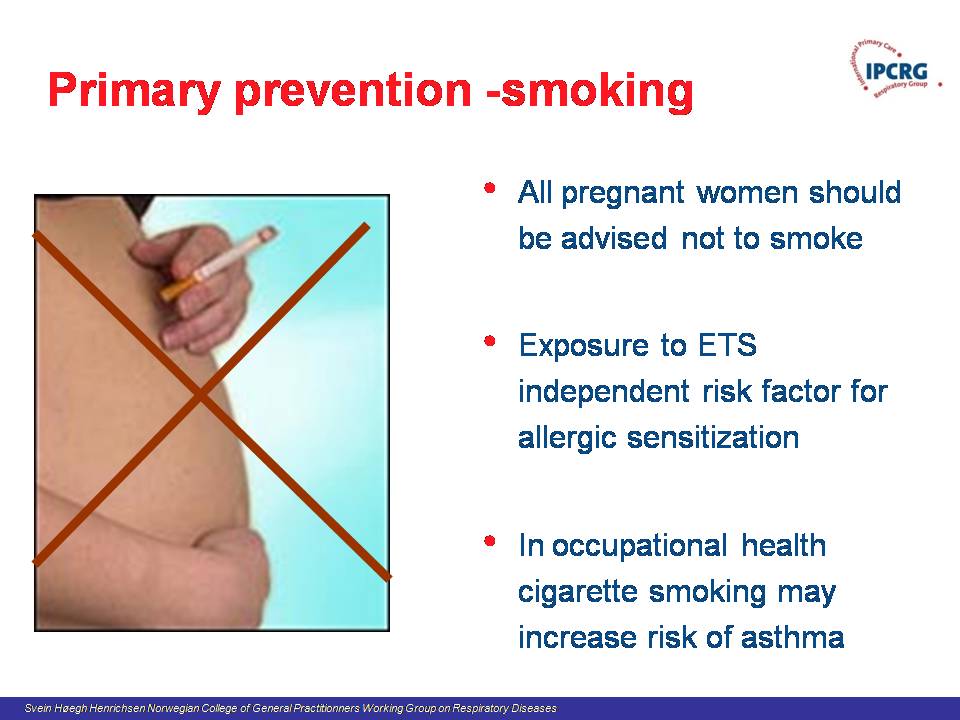 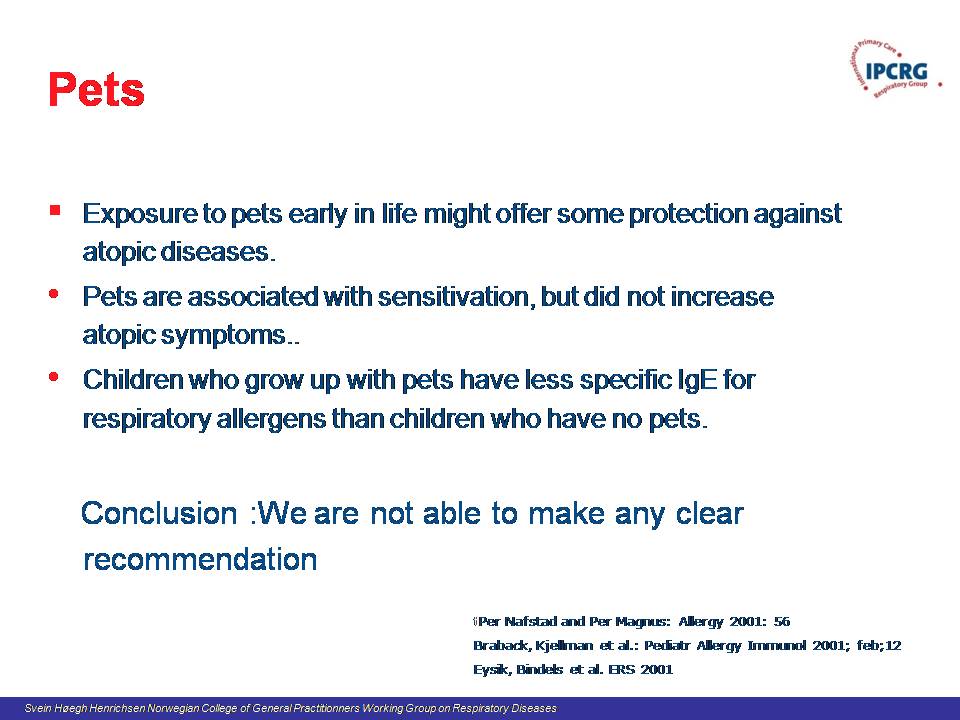 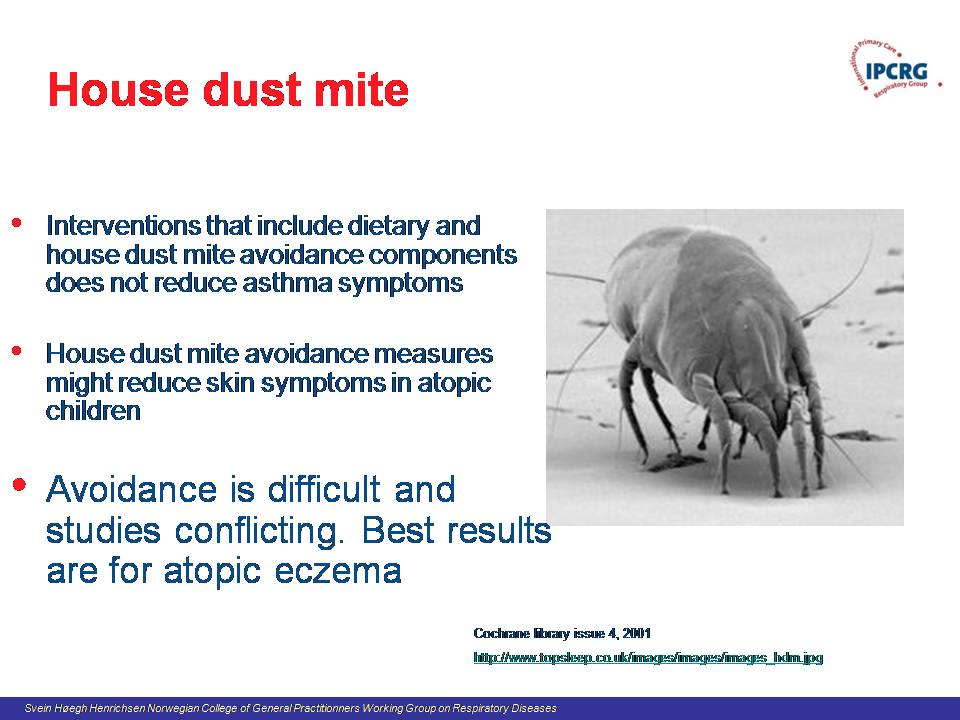 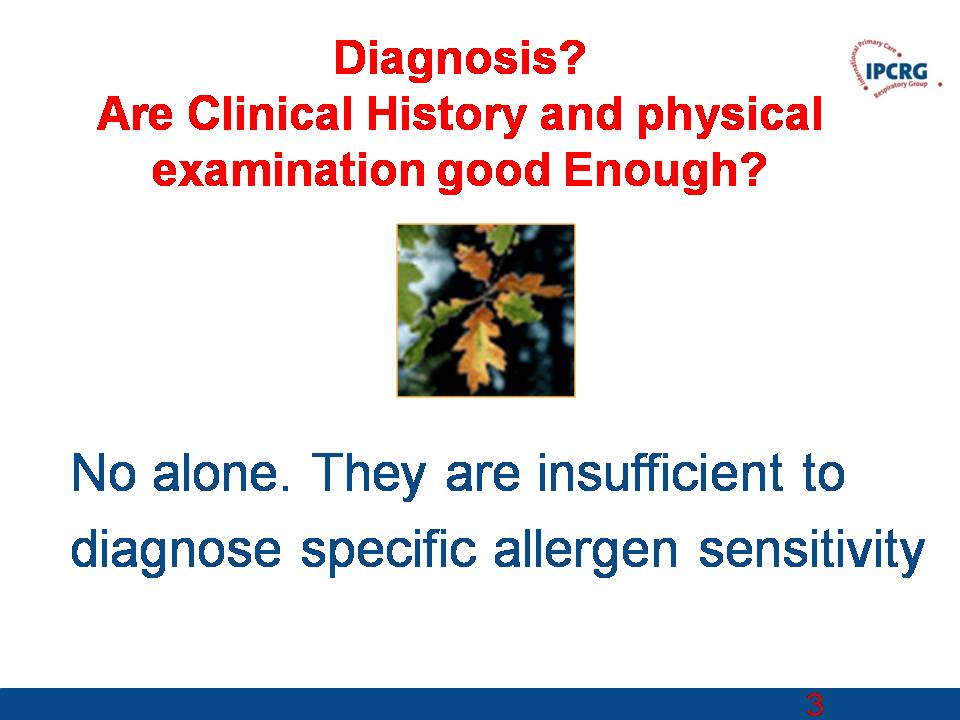 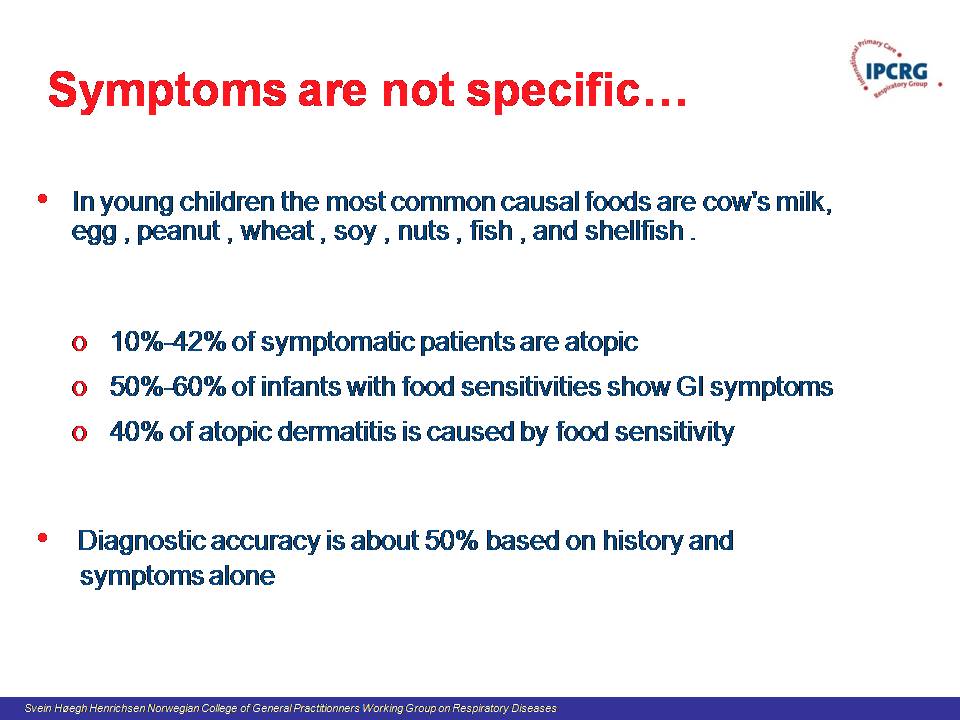 Testing
History and physical alone gives correct diagnosis only 50% of the time1
Different causes demand different treatment 
Testing for specific IgE levels can rule in/out atopy
If atopic: 
– Antihistamines probably drug of choice
– Testing can help clinician in advising avoidance measures
If non-atopic:
– Results will allow you to focus on other etiologies
– Drugs of choice may include decongestants/steroids
– Patient can avoid unnecessary/ineffective treatment
1. Homburger HA. Arch Pathol Lab Med. 2004;128:1028-1031.
[Speaker Notes: Non-allergic rhinitis, sinusitis, and allergic rhinitis present with similar symptoms. A definitive diagnosis of URD is difficult without objective evidence. In fact, studies show that primary care physicians correctly diagnose allergies only 50% of the time using history and physical (H&P) alone.1
The most persuasive reason for testing? Diagnostic test results may affect how you manage your patient. Treatment options for atopic and non-atopic patients are different, and you can’t select an effective treatment without a definitive diagnosis. Right now, you may be prescribing antihistamines, but they won’t work if the patient is not allergic. 
Specific IgE testing will definitively rule in or rule out atopy (allergy) as a cause of nasal symptoms.
If your patient is allergic, testing can identify the specific offending allergens so you can counsel for avoidance and prescribe antihistamines with the confidence that they will truly target the underlying etiology. 
If there is no atopy, you will then be able to focus your evaluation on other possibile non-allergic etiologies and select appropriate, effective treatments.  

Homburger HA. Arch Pathol Lab Med. 2004;128:1028-1031.]
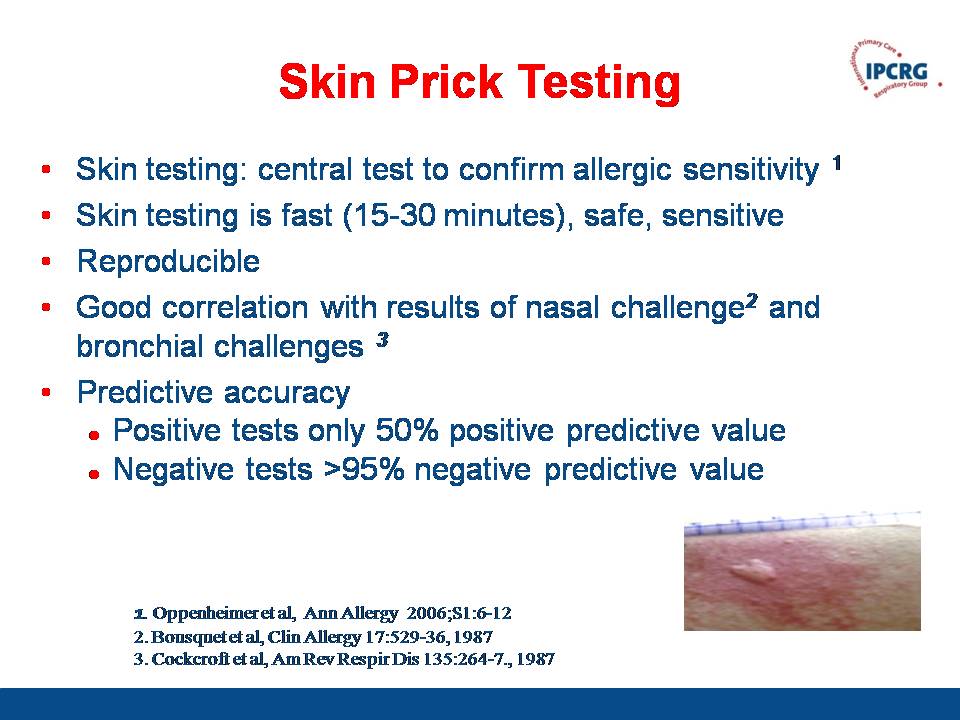 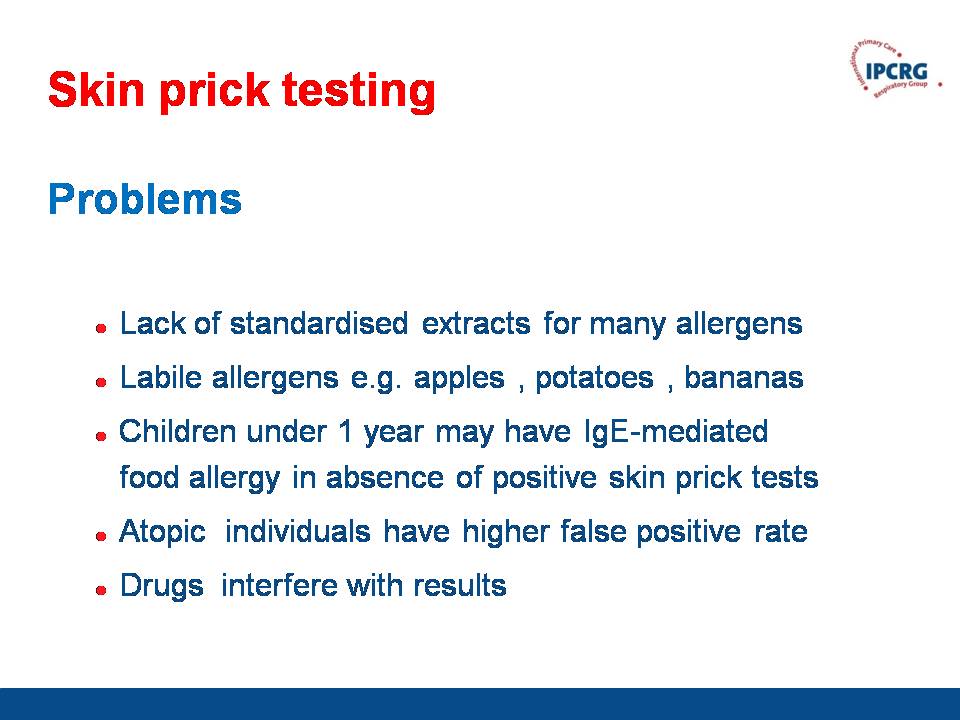 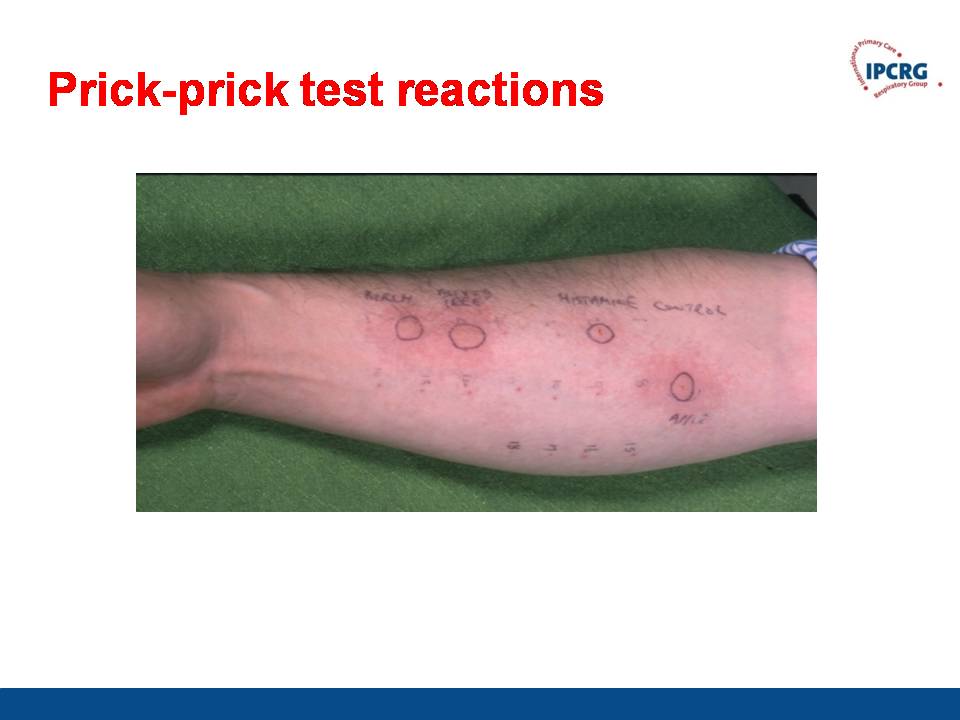 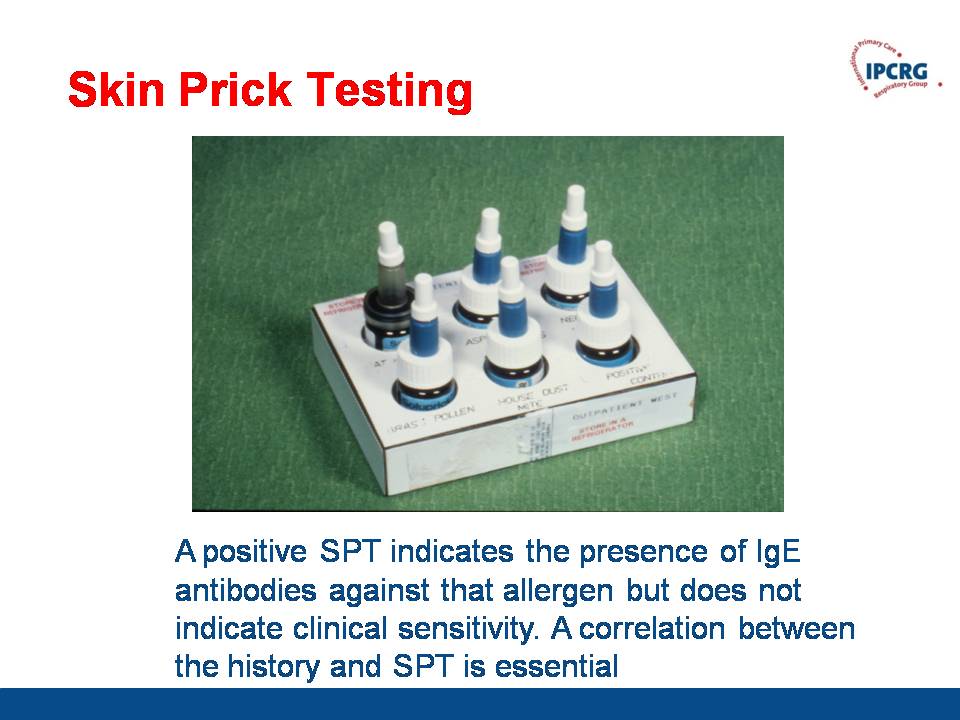 Quantitative Measurements of spesific IgE/
Blood test – easily done
In vitro blood testing and skin prick testing (SPT) viewed as equally good
Regional respiratory profiles 
Geographic pollen patterns 
Regional disease prevalence
Cross reactivity to other allergens in each inhalant class
Allergy March profiles include key food/inhalant allergens
Six foods account for 90% of food allergy reactions in children4
Inhalants include common/cross-reactive indoor and outdoor allergens
Generally recommended for children ≤6 years of age, based on symptoms
[Speaker Notes: CAP RAST offers primary care clinicians an exceedingly valuable and relatively convenient tool for use in your daily management of common illnesses and allergy-like symptoms.
It’s an FDA-cleared quantitative measure of specific IgE.
Unlike skin prick testing, CAP RAST requires only a single blood draw.
CAP RAST is covered under most insurance plans.
It offers accuracy superior to RASTTM1, which is very important: despite what you’ve been told about previous in vitro allergy test modalities and their shortcomings, CAP RAST is NOT RAST, but several generations beyond. Its enhanced accuracy and sensitivity is consistently reproducible lab to lab,2 and evidence presented in more than 2,000 peer-reviewed scientific publications has established CAP RAST as the de facto standard for in vitro allergy testing.3
In fact, in vitro blood testing and skin prick testing (SPT) are now viewed as interchangeable.4 (Hidden slide available here.)
CAP RAST is available throughout the nation from clinical laboratories including Quest Diagnostics.

Williams PB, et al. J Allergy Clin Immunol. 2000;105:1221-1230.
Szeinbach SL, et al. Ann Allergy Asthma Immunol. 2001;86:373-381.
Johansson SGO. Expert Rev Mol Diagn. 2004;4:273-279.
Hamilton RG. In: Pediatric Allergy: Principles and Practice. Mosby-Year Book, Inc; 2003:233-242.]
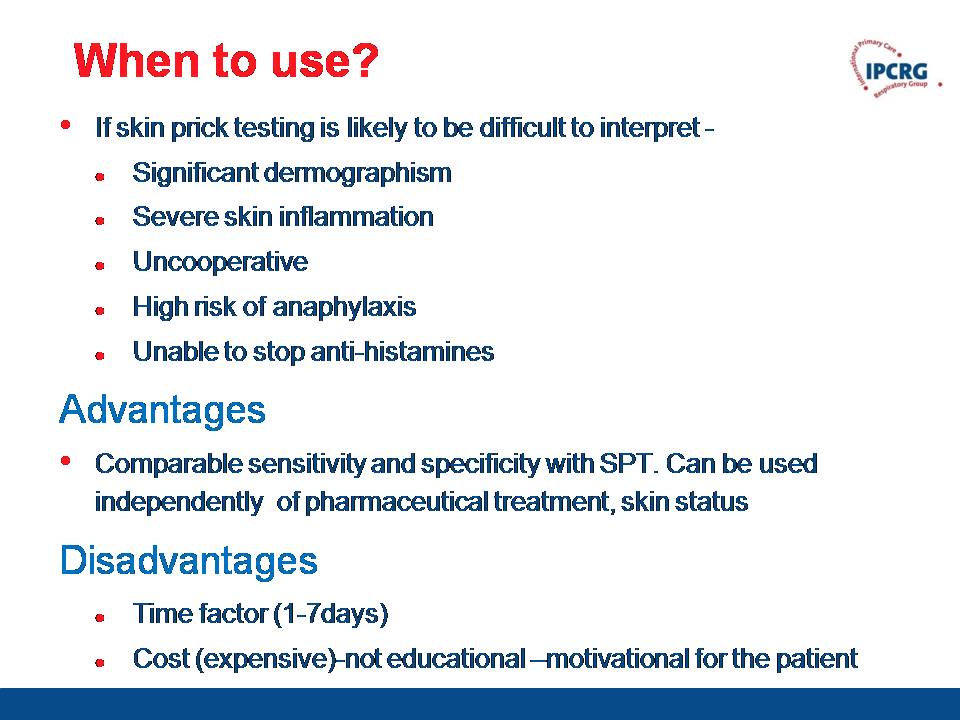 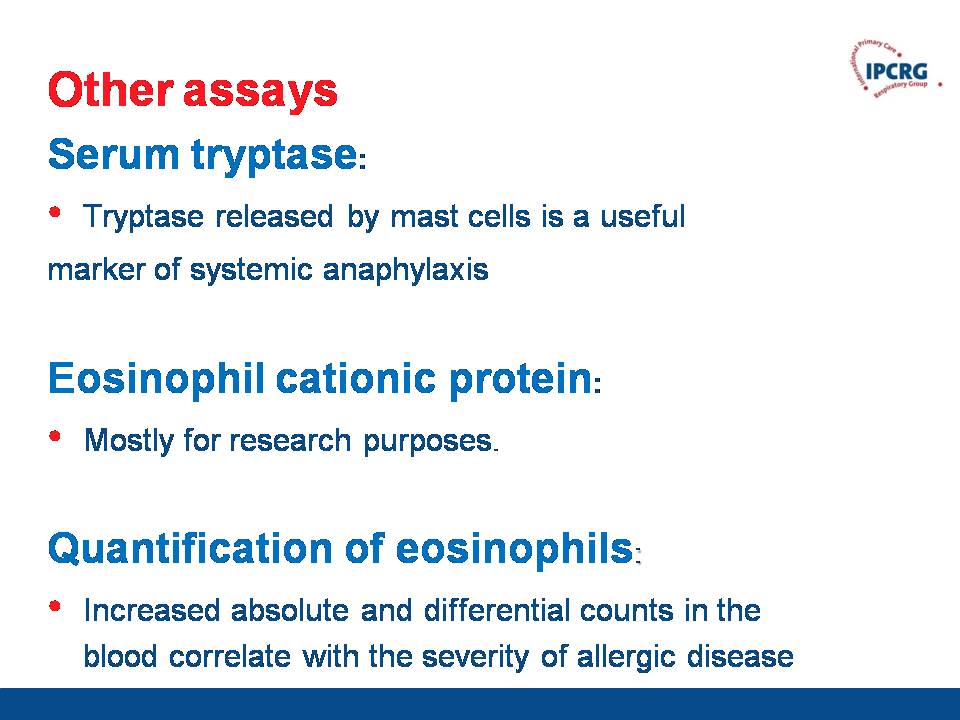 ARIA guidelines. A practical approach for the diagnosis and treatment of rhinitis
Jaime Correia de Sousa, MD, PhD
Associate Professor, Chair of the Department of Community Health, University of Minho, Portugal. Member of the Board of IPCRG
Chair of the Respiratory Group of the Portuguese Society of Family Physicians (GRESP)
[Speaker Notes: Title page option 1]
Diagnosis of allergic rhinitis
Sneezing
Nasal discharge
Postnasal drip
Itchy nose
Bilateral nasal obstruction
Search 
for 
Family history
Allergic triggers:
Pollens
House dust mite
Animal dander
Insects
Moulds
Differential diagnosis (1)
National Institute of Allergy and Infectious Diseases. Adapted from:
 http://www3.niaid.nih.gov/healthscience/healthtopics/allergicDiseases/PDF/ColdAllergy.pdf
Differential diagnosis (2)
Non-allergic rhinitis:

vasomotor rhinitis ( triggered by physical / chemical agents and common in middle age with rinorrhea, especially in the morning);
hormonal changes (pregnancy, puberty, hormone replacement therapy, the contraceptive pill);
drugs and medications (aspirin, NSAIDs, ACE inhibitors, alpha-adrenergic blockers, prolonged use of nasal decongestants, cocaine);
alcohol, irritants, nasal blockage
foods: chilies, spices, alcohol
Angier E et all, Management of allergic and non-allergic rhinitis: a primary care 
Summary of the BSACI guideline, PCRJ 2010, 19(3), 217-222.
Physical examination:
mouth breathing, nasal sept deviation;
rhinoscopy:  crusting, polyps, mucosal congestion, clear nasal discharge;
Routine investigations :
blood tests
full blood count; eosinophilia
plasma viscosity (inflammatory/ infective processes);
liver function tests (alcohol-related rinorrhea);
thyroid function tests (rinorrhea).
Allergy testing:
skin prick tests
serum specific immunoglobulin E
Possible reasons why allergic rhinitis 
and asthma are related:
The nasal and bronchial membranes are made up of almost the same type of tissue.
The nerves of the upper airway (nasal cavity) and the lower airway (bronchial tubes) are connected.
Nasal congestion causes mouth breathing.
Mucus from the nasal cavity may drip from the back 
of the nose into the bronchial tubes, especially during sleep.
How to assess control in practice?
Assessing control of asthma and rhinitis simultaneously
The CARAT project
Developing and disseminating CARAT
Allergic rhinitis and Asthma
Allergic rhinitis and Asthma (ARA) are inflammatory diseases and are often associated.

The primary goal for the treatment of allergic respiratory diseases is disease control
ARIA 2008
A combined approach for both evaluation and management of ARA is recommended.



Thus, measurement of disease control should concurrently consider upper and lower airways disease
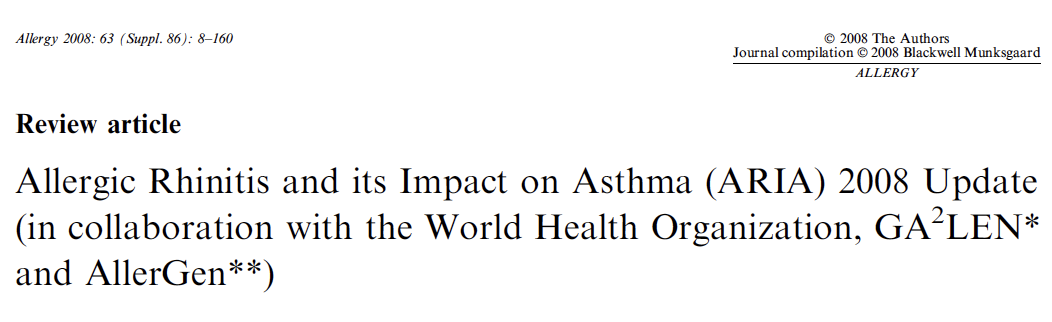 The CARAT project
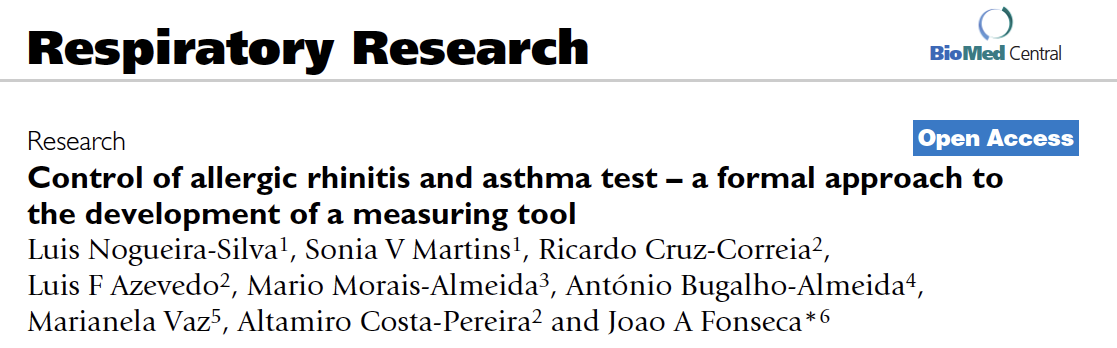 1st Phase 
Preliminary version
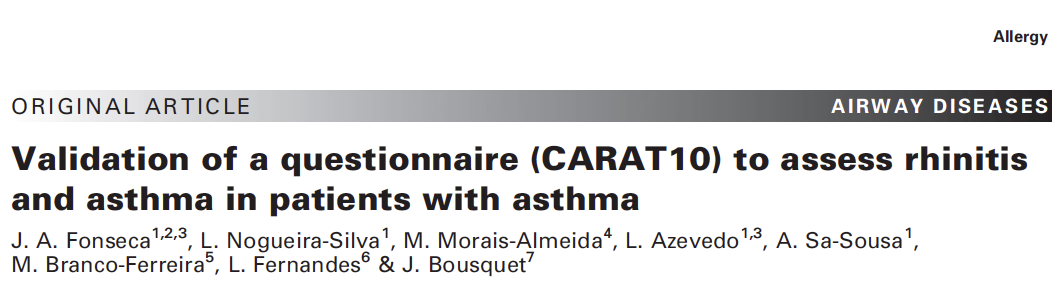 2nd Phase 
Final version
3rd Phase  - Prospective observational  study
4th Phase – Dissemination and implementation
CARAT
CARAT
The CARAT questionnaire
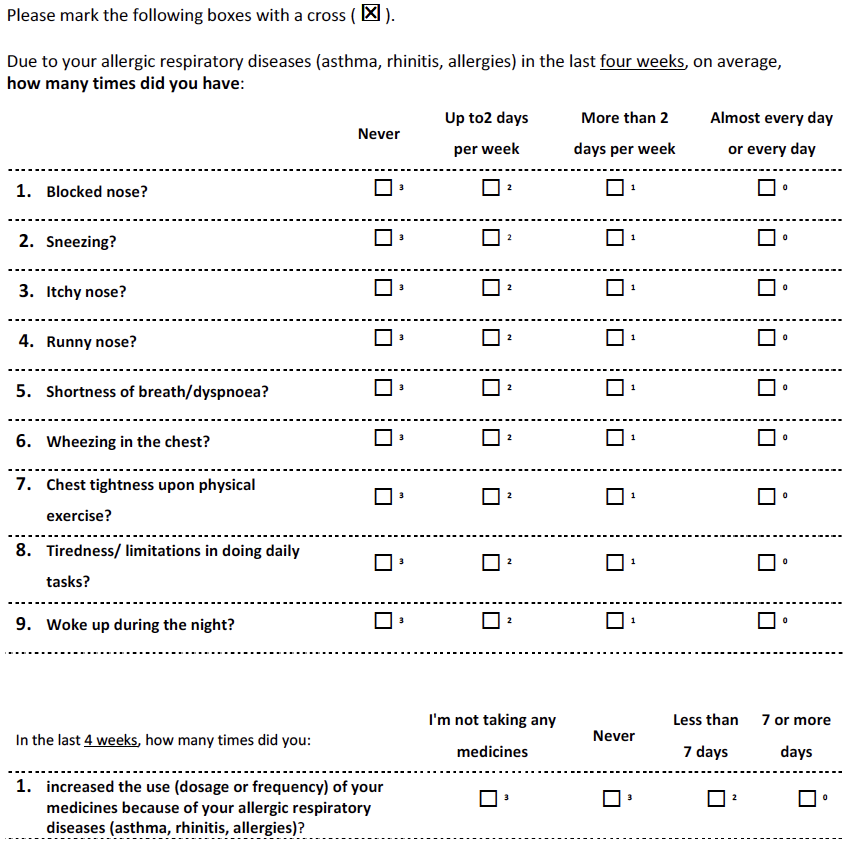 Quantify the degree of control of ARA in adult patients
Self-administered
10 questions, 2 factors (upper & lower airways) 
4 weeks time-frame
Nasal and bronchial symptoms, sleep disturbances, activity limitations, relief medication
Score: 0 - 30 (full control)
Cut-off >24
Cross cultural adaptation of CARAT
Aim
To develop versions of CARAT in 9 countries in order to be used as a tool to implement ARIA guidelines. 
Cross-cultural adaptation of CARAT within different countries follows GA2LEN network recommendations
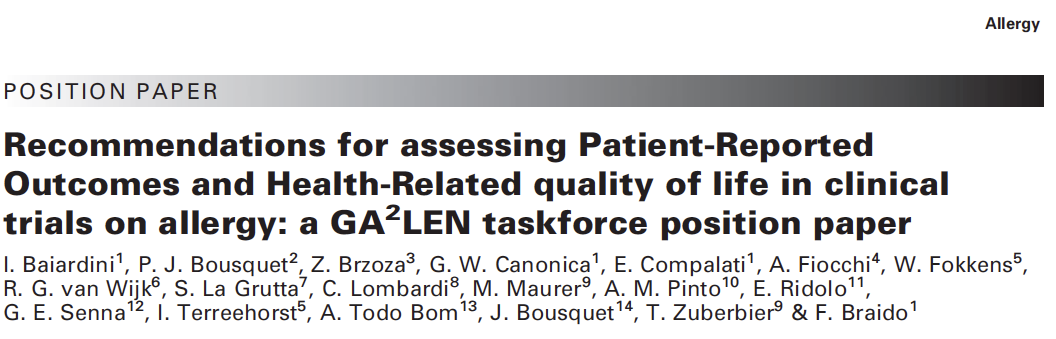 Cross cultural adaptation of CARAT
www.caratnetwork.org
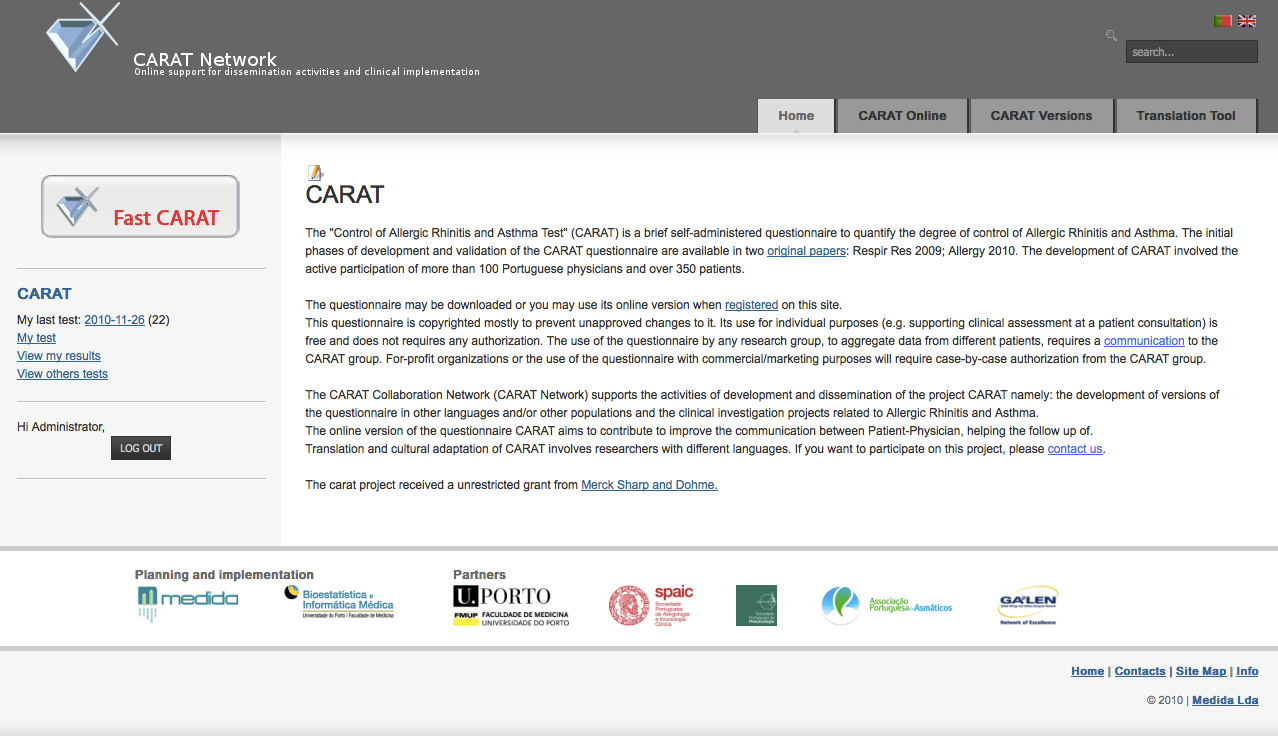 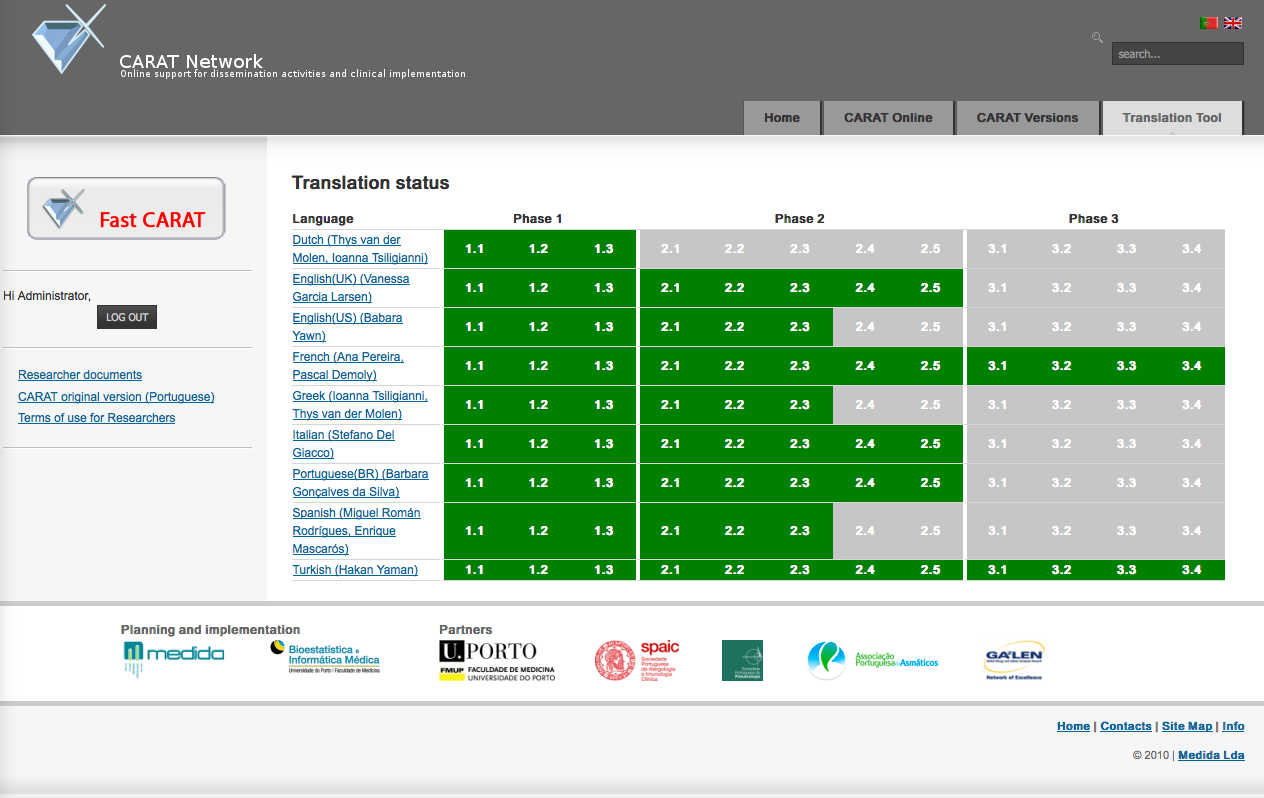 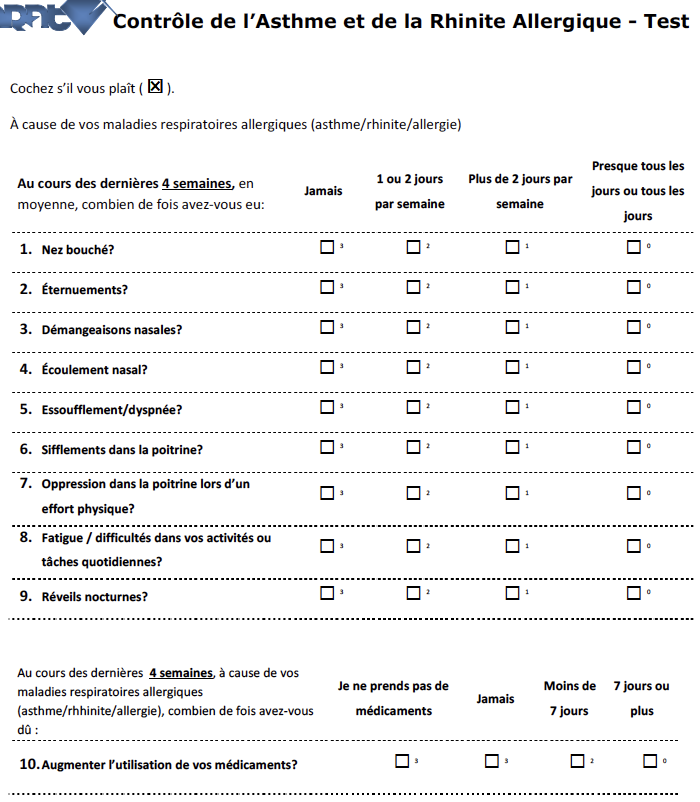 CARAT in different languages
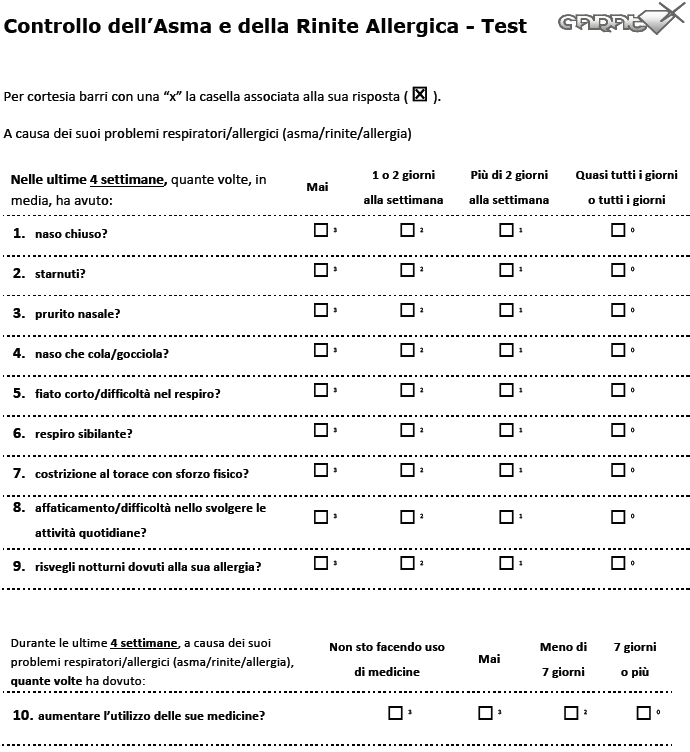 Turkish
Finnish 
French
Greek
Italian
English (UK)
English (US)
Portuguese (Br)
Spanish
Dutch
Slovenian*
Swedish*
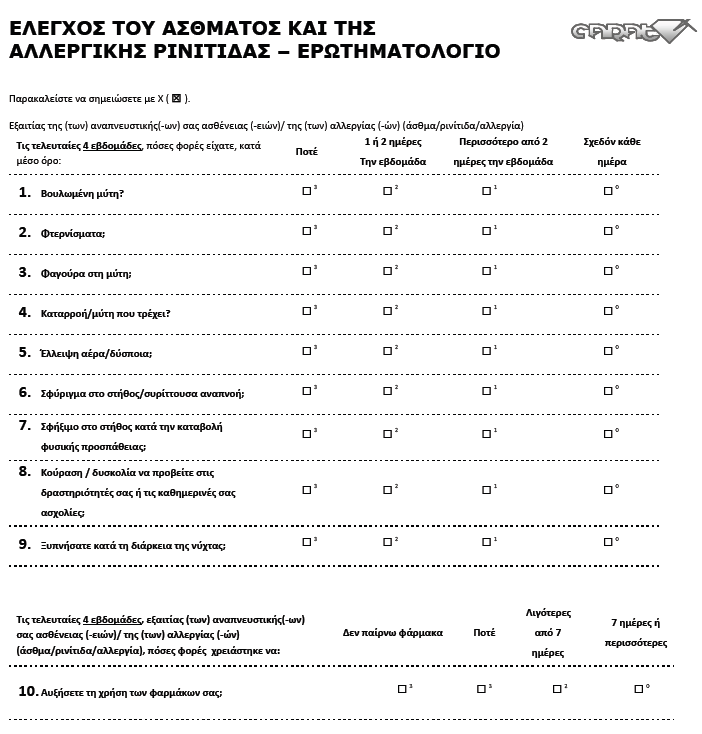 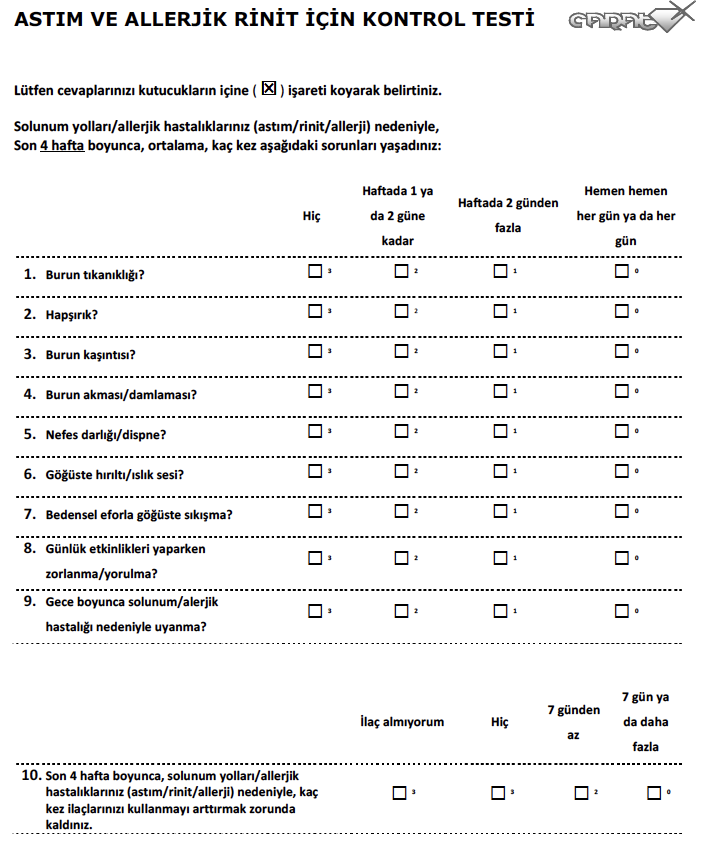 ARIA guidelines 
1)New classification of rhinitis.
2)Importance of nasal inflammation.
3)Treatment based on evidence.
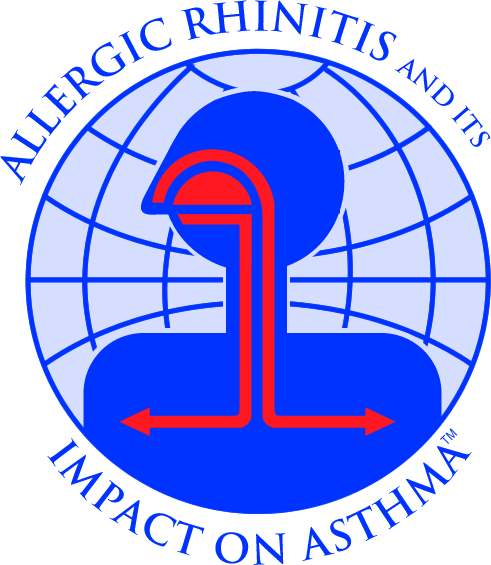 http://www.whiar.org/
[Speaker Notes: The state-of-the-art reference for GPs and hospital doctors as well is nowdays considered to be the ARIA guidelines. As you know, they brought a new classification of AR and updated knowledge about the importance of the nasal inflammation and the therapeutical options. The document equally highlights the fact that AR worsens asthma, increases the risk of hospitalisation and leads to increased asthma exacerbations. It also report what I’ve said before, that up to 80%of people with asthma also have rhinitis.]
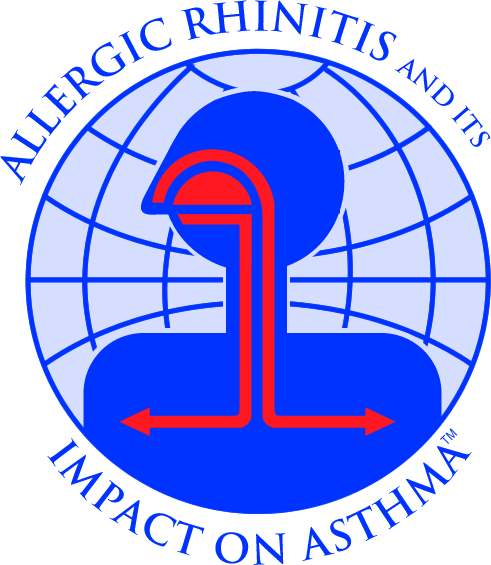 http://www.whiar.org/docs/ARIA_PG_08_View_WM.pdf
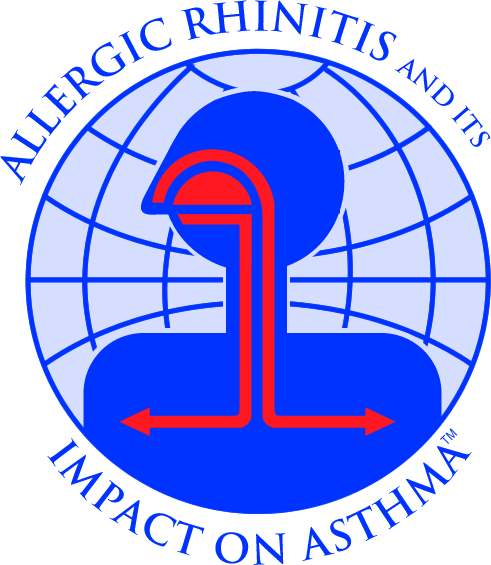 Treatment of allergic rhinitis 
(ARIA)
moderate
severe
persistent
mild
persistent
moderate
severe
intermittent
mild
intermittent
intra-nasal steroid
local chromone
oral or local non-sedative H1-blocker
intra-nasal decongestant  (<10 days) or oral decongestant
allergen and irritant avoidance
immunotherapy
http://www.whiar.org/
[Speaker Notes: First generation e.g. chlorphenamine cause sedation and should be avoided.
Nasal douching with saline solution.


No matter the treatment, the patient should be evaluated after 2-4 weeks of therapy and then appreciate if step-down or step-up therapy or if the case, specialist refferal for immunotherapy.
Education is about telling the patient to avoid allergens altough this is more or less feasible.]
Treatment of allergic rhinitis 
(IPCRG) 1
Treatment of allergic rhinitis 
(IPCRG) 2
Key messages
Patients with persistent allergic rhinitis should be evaluated for asthma by means of a medical history, chest examination and, if possible and when necessary, the assessment of airflow obstruction before and after     bronchodilator.
Patients with asthma should be appropriately     evaluated (history and physical examination) for rhinitis.
Ideally, a combined strategy should be used to treat upper and lower respiratory diseases to optimize efficacy and safety.
Thank you for your attention!